Hudobní skladatelia
Mgr. Siposová Eva
Peter Iljič Čajkovskij
zložil  som desať opier, z nich najznámejšie sú Evžen Onegin, Piková dáma a Panna Orleánska.
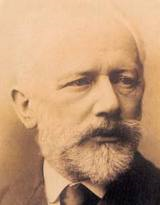 -zložil som šesť symfónií
bol som predstaviteľom 
  ruského romantizmu
napísal som veľmi slávny balet 
     o labutiach a tiež 
     balet o luskáčiku na orechy
narodil som sa roku 1840
- zomrel som v  roku 1893
Antonín Dvořák
napísal som operu o vodnej víle, 
 ktorá sa zamiluje do človeka
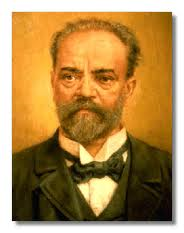 pôsobil som v Amerike 
 a bol som tam obľúbený
zomrel som v Prahe 
v roku 1904
som predstaviteľom českého romantizmu
bol som veriaci, 
veľa mojich skladieb je toho dôkazom
- narodil som sa v Nelahozevsi roku 1841
Wolfgang Amadeus Mozart
-bol som  rakúsky klasicistický hudobný skladateľ.
-moje dielo najlepšie vystihuje povahu hudobného klasicizmu.
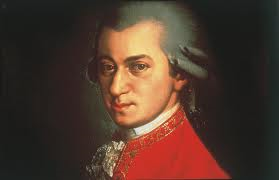 zomrel som v 35 rokoch
narodil som sa v Salzburku 
 v roku 1756
Johann Sebastian Bach
-bol som nemecký skladateľ barokovej hudby a svojho času slávny organista a čembalista.
mal som 20 detí, z toho štyria chlapci boli známi hudobní skladatelia
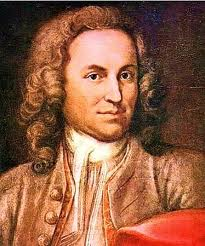 narodil som sa v Eisenachu roku 1685
zomrel som roku 1750  v Lipsku
-bol som známy ako virtuózny hráč na organ a čelo, a bol som  uznávaný aj ako majster improvizácie.
Ludwig van Beethoven
-bol som nemecký skladateľ viedenskej klasiky flámskeho pôvodu
- mal som blízke vzťahy aj k Slovensku, najmä odvtedy, čo som sa bližšie spriatelil v roku 1800 s rodinou grófa Brunsvika a navštevoval ho v jeho kaštieli v Dolnej Krupej. Koncertoval som aj v Bratislave či Hlohovci
- napísal som 9 krásnych symfonií, ale len jednu operu
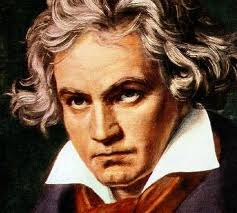 - záver jednej mojej skladby sa stal hymnou Európskej unie
-bol  som taliansky huslista, barokový skladateľ, pedagóg a kňaz. Bol  som nazývaný aj „Prete rosso“ (červený kňaz) vďaka mojej farbe vlasov a benátčania ma poznali len pod týmto menom.
Antonio Vivaldi
-vyzdvihol som sólový koncert na jednu z hlavných hudobných foriem.
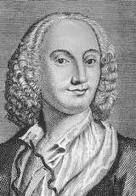 -skomponoval som  okolo 712 diel, z toho okolo 500 koncertov
- moje štyri husľové koncerty 
nesú názov podľa 
štyroch ročných období
Bedřich Smetana
- skomponoval som skladbu, ktorá predstavuje jednu slávnu českú rieku
-napísal som operu Braniboři v Čechách, moja druhá opera Prodaná nevěsta je dnes považovaná za vzor národnej opery. Medzi moje ďalšie významné opery patrí Libuše a Dve vdovy.
-bol som  český hudobný skladateľ, tvorca českej národnej hudby.
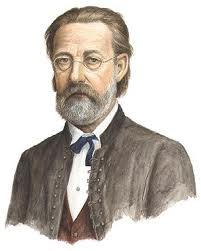 bol som predstaviteľom 
českého romantizmu
ĎAKUJEM  ZA POZORNOSŤ
Použité zdroje
www.google.com
www.wikipedia.sk